SWOT ANALYSIS
Sub headline
Strengths

This is an example text. 
Go ahead an replace it with your own text. 
This is an example text.
Weaknesses

This is an example text. 
Go ahead an replace it with your own text. 
This is an example text.
S
W
Opportunities

This is an example text. 
Go ahead an replace it with your own text. 
This is an example text.
Threats
This is an example text. 
Go ahead an replace it with your own text. 
This is an example text.
T
O
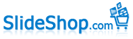 This is an example text. Go ahead and replace it with your own text. It is meant to give you a feeling of how the designs looks including text.
SWOT ANALYSIS
Primary factors
W
Strengths
Weaknesses
Opportunities
Threats
S
T
O
SWOT ANALYSIS
Strengths
S
Strength

This is an example text. Go ahead and replace it with your own text
Strength

This is an example text. Go ahead and replace it with your own text
Strength

This is an example text. Go ahead and replace it with your own text
Strength 

This is an example text. Go ahead and replace it with your own text
Strength 

This is an example text. Go ahead and replace it with your own text
Strength

This is an example text. Go ahead and replace it with your own text
SWOT ANALYSIS
Weaknesses
W
Weaknesses

This is an example text. Go ahead and replace it with your own text
Weaknesses

This is an example text. Go ahead and replace it with your own text
Weaknesses

This is an example text. Go ahead and replace it with your own text
Weaknesses

This is an example text. Go ahead and replace it with your own text
Weaknesses

This is an example text. Go ahead and replace it with your own text
Weaknesses

This is an example text. Go ahead and replace it with your own text
SWOT ANALYSIS
Opportunities
O
Opportunities

This is an example text. Go ahead and replace it with your own text
Opportunities

This is an example text. Go ahead and replace it with your own text
Opportunities

This is an example text. Go ahead and replace it with your own text
Opportunities

This is an example text. Go ahead and replace it with your own text
Opportunities

This is an example text. Go ahead and replace it with your own text
Opportunities

This is an example text. Go ahead and replace it with your own text
SWOT ANALYSIS
Threats
T
Threats

This is an example text. Go ahead and replace it with your own text
Threats

This is an example text. Go ahead and replace it with your own text
Threats

This is an example text. Go ahead and replace it with your own text
Threats

This is an example text. Go ahead and replace it with your own text
Threats

This is an example text. Go ahead and replace it with your own text
Threats

This is an example text. Go ahead and replace it with your own text
SWOT ANALYSIS
Positive factors
O
S
Strengths

This is an example text. 
Go ahead an replace it with your own text. 
This is an example text.
Opportunities

This is an example text. 
Go ahead an replace it with your own text. 
This is an example text.
Strengths

This is an example text. 
Go ahead an replace it with your own text. 
This is an example text.
Opportunities

This is an example text. 
Go ahead an replace it with your own text. 
This is an example text.
Strengths

This is an example text. 
Go ahead an replace it with your own text. 
This is an example text.
Opportunities

This is an example text. 
Go ahead an replace it with your own text. 
This is an example text.
SWOT ANALYSIS
Negative factors
W
T
Weaknesses

This is an example text. 
Go ahead an replace it with your own text. 
This is an example text.
Threats
This is an example text. 
Go ahead an replace it with your own text. 
This is an example text.
Weaknesses

This is an example text. 
Go ahead an replace it with your own text. 
This is an example text.
Threats
This is an example text. 
Go ahead an replace it with your own text. 
This is an example text.
Weaknesses

This is an example text. 
Go ahead an replace it with your own text. 
This is an example text.
Threats
This is an example text. 
Go ahead an replace it with your own text. 
This is an example text.
SWOT ANALYSIS
W
O
T
S
Strengths

This is an example text. Go ahead and replace it with your own text
Weaknesses

This is an example text. Go ahead and replace it with your own text
Opportunities

This is an example text. Go ahead and replace it with your own text
Threats

This is an example text. Go ahead and replace it with your own text
Strengths

This is an example text. Go ahead and replace it with your own text
Weaknesses

This is an example text. Go ahead and replace it with your own text
Opportunities

This is an example text. Go ahead and replace it with your own text
Threats

This is an example text. Go ahead and replace it with your own text
SWOT ANALYSIS
Differentiating values
W
O
T
S
Opportunities

This is an example text. Go ahead and replace it with your own text
Strengths

This is an example text. Go ahead and replace it with your own text
Weaknesses

This is an example text. Go ahead and replace it with your own text
Threats

This is an example text. Go ahead and replace it with your own text
2009
2010
Opportunities

This is an example text. Go ahead and replace it with your own text
Strengths

This is an example text. Go ahead and replace it with your own text
Weaknesses

This is an example text. Go ahead and replace it with your own text
Threats

This is an example text. Go ahead and replace it with your own text
SWOT ANALYSIS
Strengths
S
Current strengths

This is an example text. 
Go ahead an replace it with your own text. 
This is an example text. 
This is an example text. Go ahead and replace it with your own text. It is meant to give you a feeling of how the designs looks including text.
This is an example text. Go ahead and replace it with your own text
This is an example text. Go ahead and replace it with your own text
Goals and project plan: strengths

This is an example text. 
Go ahead an replace it with your own text. 
This is an example text. 
This is an example text. Go ahead and replace it with your own text. It is meant to give you a feeling of how the designs looks including text.
This is an example text. Go ahead and replace it with your own text
This is an example text. Go ahead and replace it with your own text
SWOT ANALYSIS
Weaknesses
Current weaknesses

This is an example text. 
Go ahead an replace it with your own text. 
This is an example text. 
This is an example text. Go ahead and replace it with your own text. It is meant to give you a feeling of how the designs looks including text.
This is an example text. Go ahead and replace it with your own text
This is an example text. Go ahead and replace it with your own text
Goals and project plan: weaknesses

This is an example text. 
Go ahead an replace it with your own text. 
This is an example text. 
This is an example text. Go ahead and replace it with your own text. It is meant to give you a feeling of how the designs looks including text.
This is an example text. Go ahead and replace it with your own text
This is an example text. Go ahead and replace it with your own text
W
SWOT ANALYSIS
Opportunities
Current opportunities

This is an example text. 
Go ahead an replace it with your own text. 
This is an example text. 
This is an example text. Go ahead and replace it with your own text. It is meant to give you a feeling of how the designs looks including text.
This is an example text. Go ahead and replace it with your own text
This is an example text. Go ahead and replace it with your own text
Goals and project plan: Opportunities

This is an example text. 
Go ahead an replace it with your own text. 
This is an example text. 
This is an example text. Go ahead and replace it with your own text. It is meant to give you a feeling of how the designs looks including text.
This is an example text. Go ahead and replace it with your own text
This is an example text. Go ahead and replace it with your own text
O
SWOT ANALYSIS
Threats
Current threats

This is an example text. 
Go ahead an replace it with your own text. 
This is an example text. 
This is an example text. Go ahead and replace it with your own text. It is meant to give you a feeling of how the designs looks including text.
This is an example text. Go ahead and replace it with your own text
This is an example text. Go ahead and replace it with your own text
Goals and project plan: threats

This is an example text. 
Go ahead an replace it with your own text. 
This is an example text. 
This is an example text. Go ahead and replace it with your own text. It is meant to give you a feeling of how the designs looks including text.
This is an example text. Go ahead and replace it with your own text
This is an example text. Go ahead and replace it with your own text
T
SWOT ANALYSIS
Summary
SWOT summary

This is an example text. 
Go ahead an replace it with your own text. 
This is an example text. 
This is an example text. Go ahead and replace it with your own text. It is meant to give you a feeling of how the designs looks including text.
This is an example text. Go ahead and replace it with your own text
This is an example text. Go ahead and replace it with your own text
W
S
O
T